ГБОУ СОШ 338 ДО 1592  г. Москва
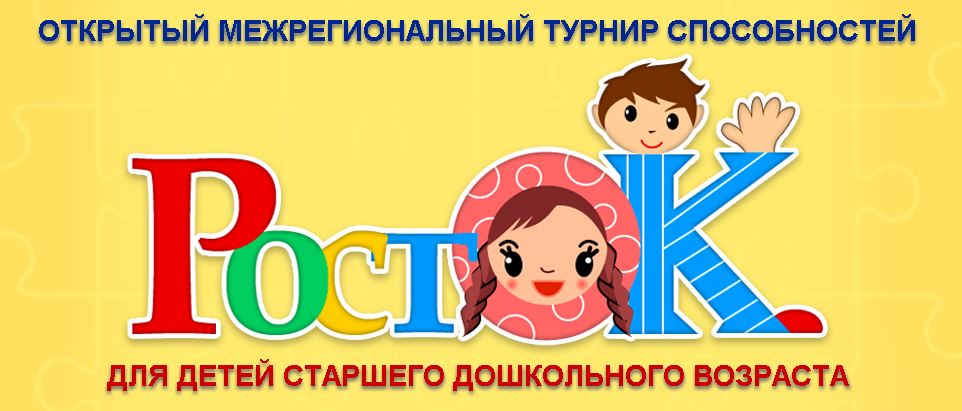 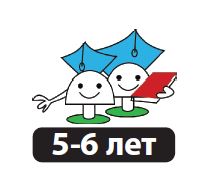 Дата проведения: 22 апреля 2015г.
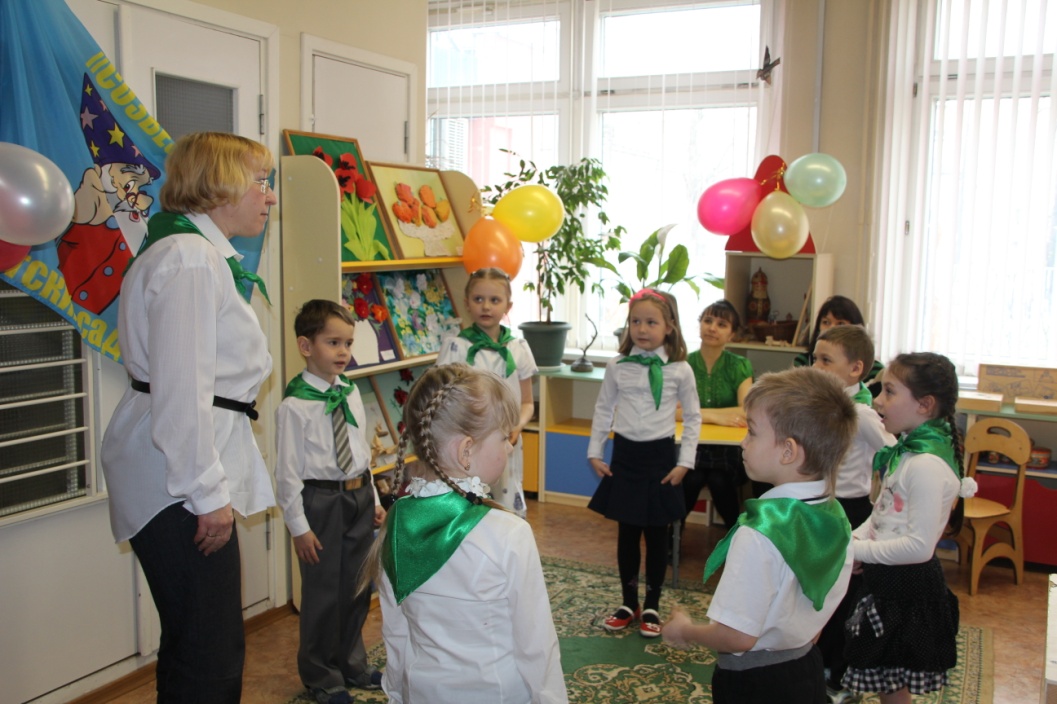 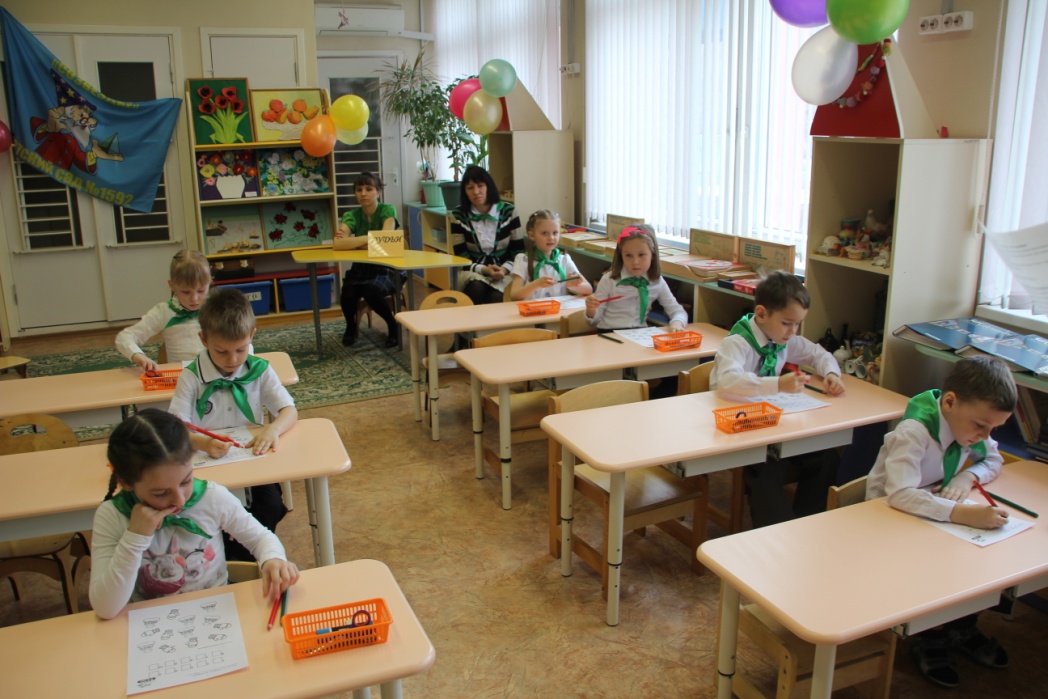 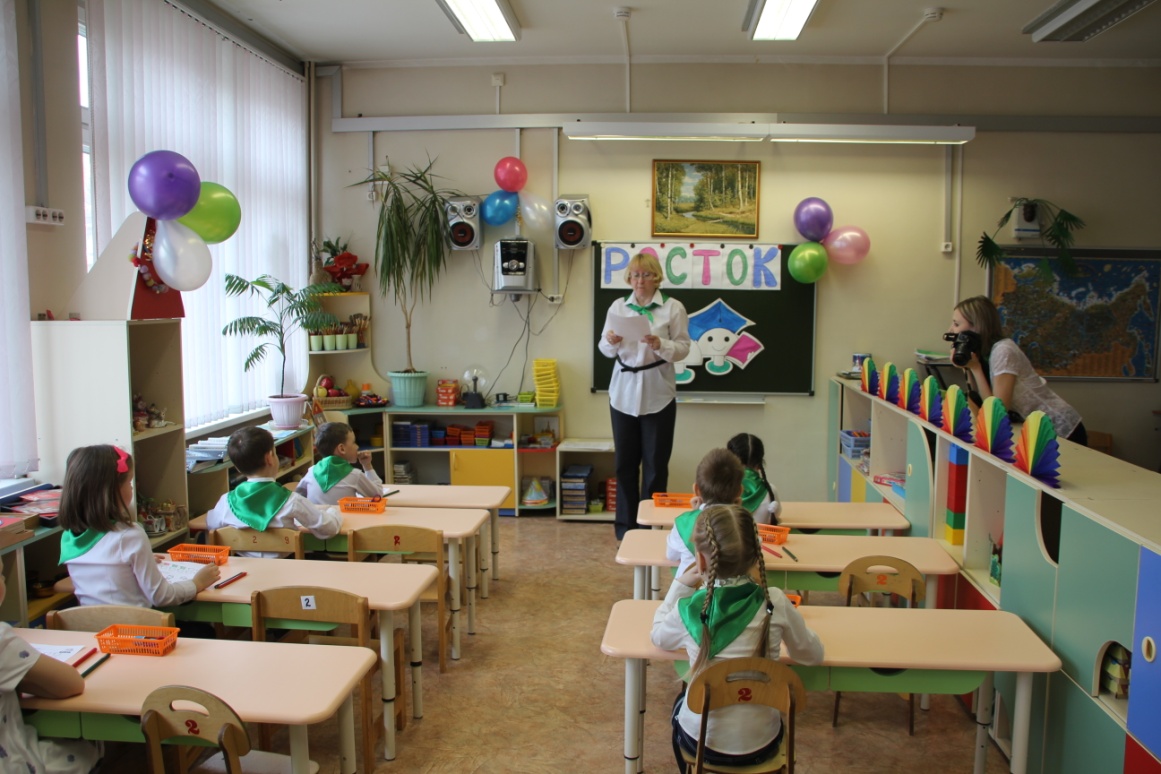 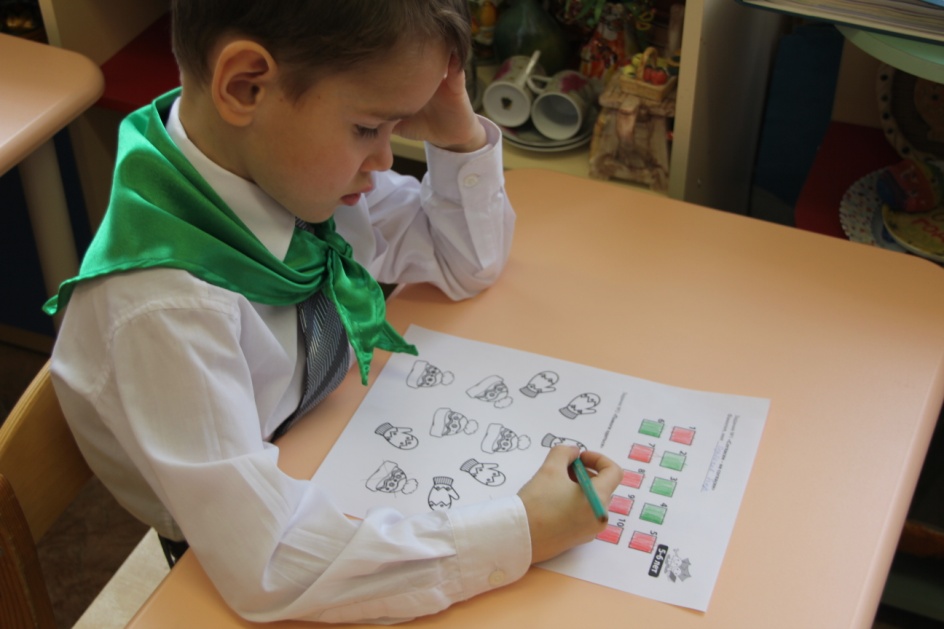 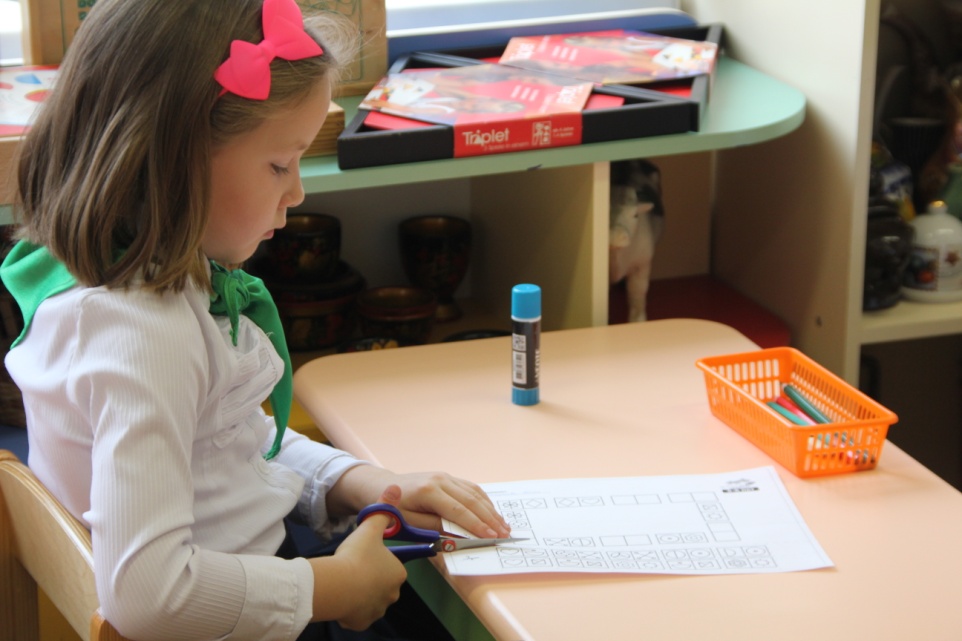 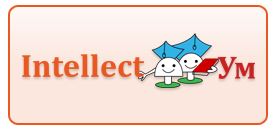 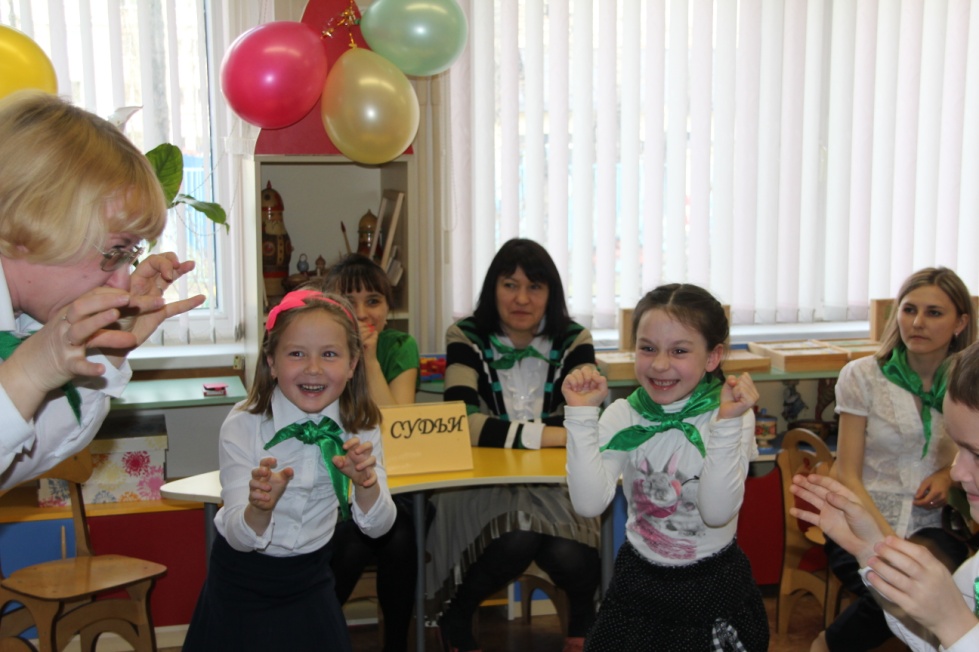 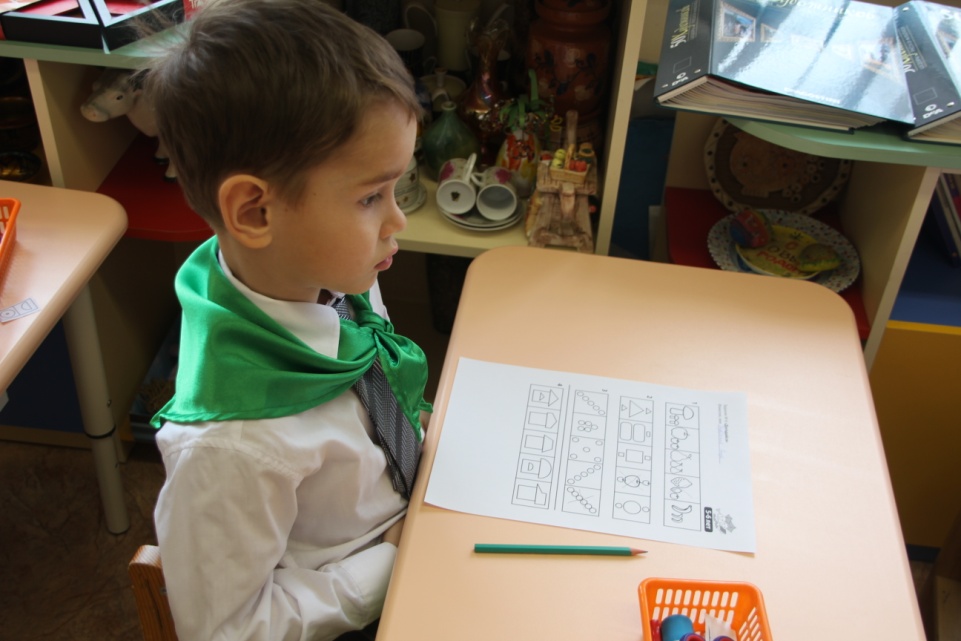 Организация и проведение: 
Ст.воспитатель  Тишина Т.Ю.
Детей подготовили:
Педагог-психолог Степанова Н.Л.
Воспитатели: 
Демьянова Е.Н., Шумкина В.Г.
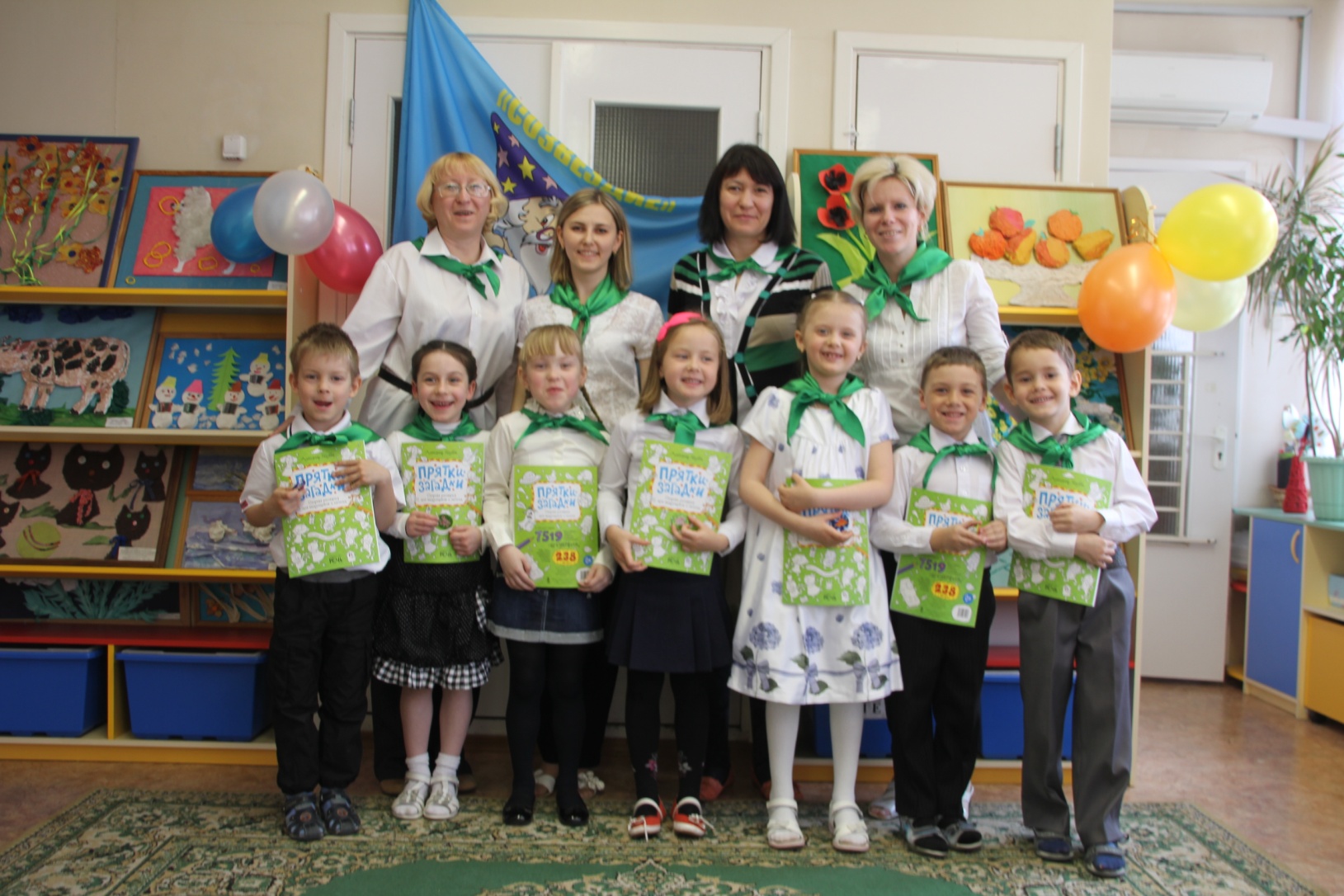 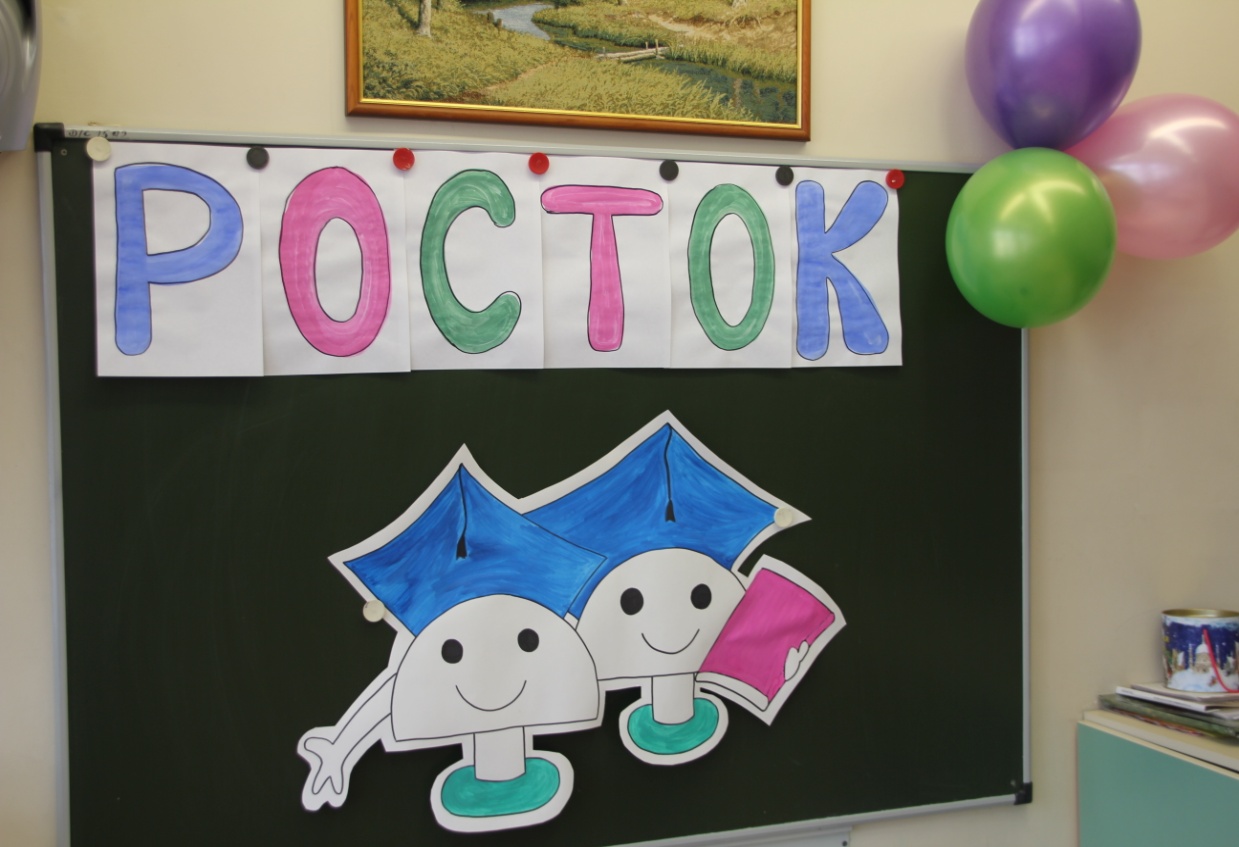 Участники: дети старшей группы 
№4 «Комета»
Степанов Артем
Пысь Сергей
Горбачев Егор
Михайлова Кира
Селезнева Катя
Жилина Надя
Тараканова Даша